Particle Physics and Detectors
Su Dong
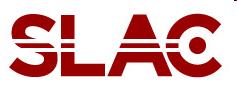 HEP Detectors (AP240)
1
Feb/21/2013
Fundamental Building Blocks
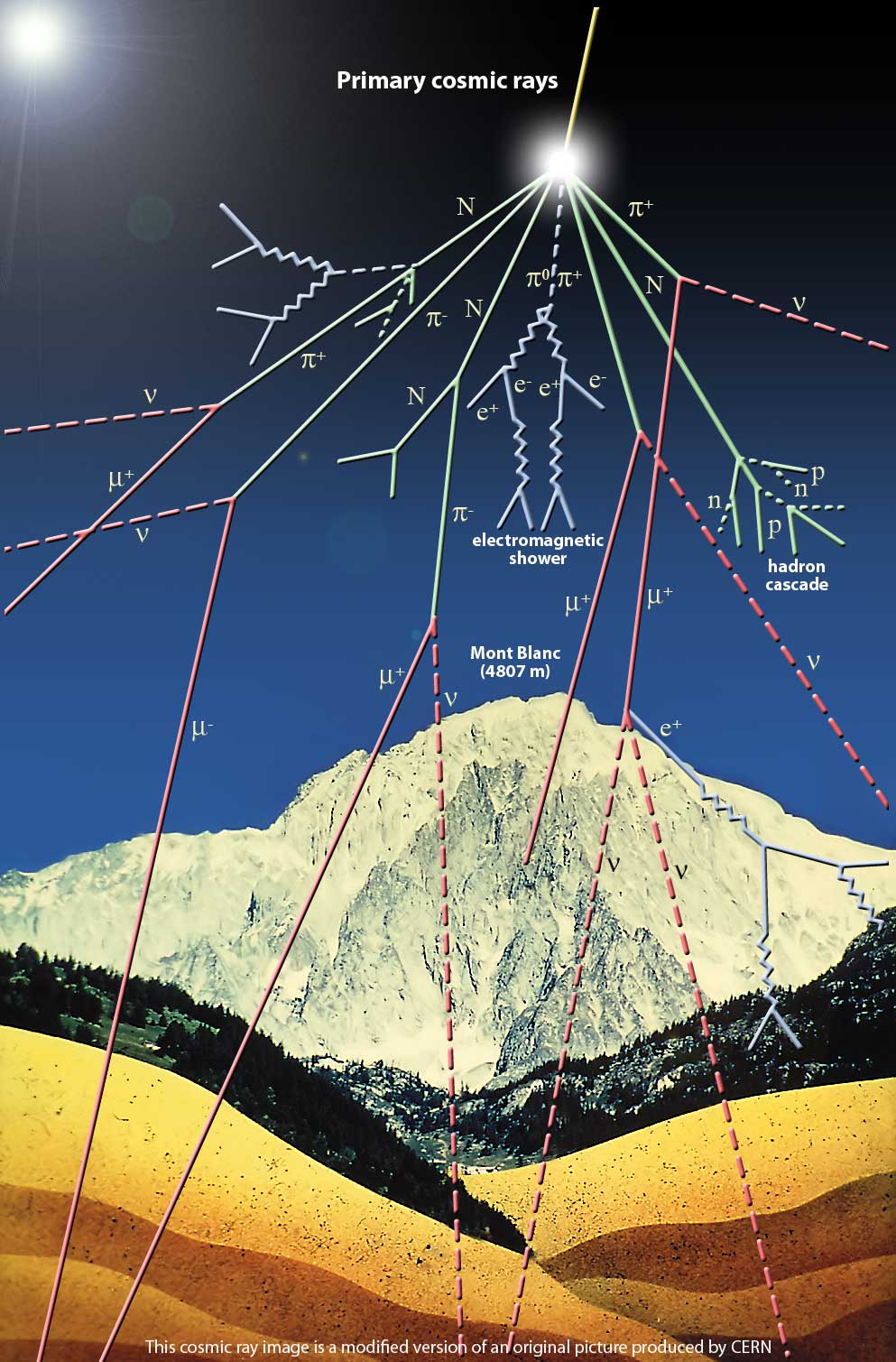 proton
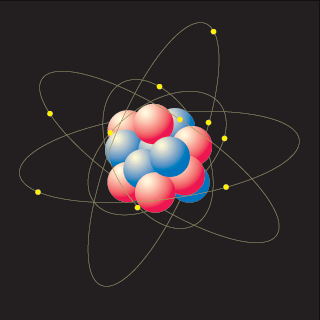 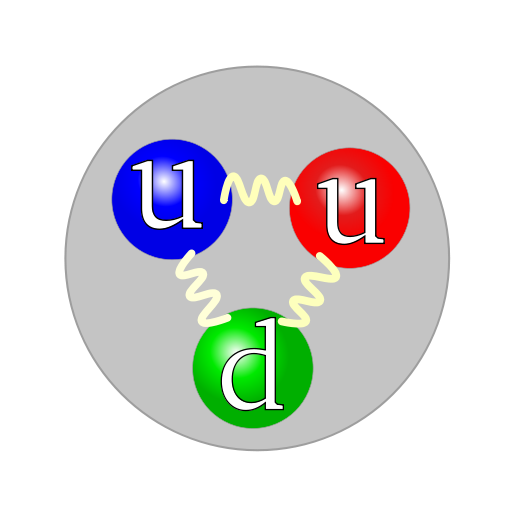 e-
p
n
Proton and neutrons
are composite objects
made of quarks (u,d)
Qu= +2/3   Qd= -1/3

Can also form mesons
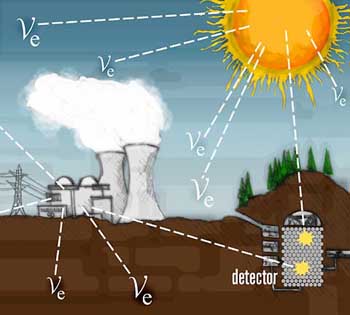 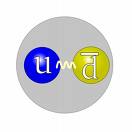 p+
Muon ~ “heavy electron” 
Cosmic m flux ~70/m2/s/sr

Solar n flux ~6x1014/m2/s
HEP Detectors (AP240)
2
Feb/21/2013
Fundamental Forces
Electro-magnestism:

Photon  g
m=0 Q=0 
Spin=1
Strong 
Interaction:

Gluon  g
m=0 Q=0 
Spin=1
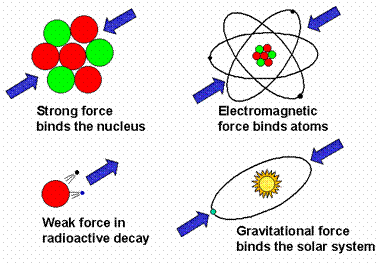 Weak 
Interaction:

W+, Z0
m=80, 91GeV
Spin=1
Gravity:

Graviton  G
m=0 Q=0 
Spin=2
Forces/interactions can be described as exchange 
of mediating gauge bosons
HEP Detectors (AP240)
3
Feb/21/2013
The Standard Model
Very successful in describing nearly all measurements so far, but we know we are missing something…

 Large number of free parameters 

 Origin of the mass scales ? 
Neutrino mass <1 eV 
top quark mass 174 GeV 
Mplank ~1015 GeV 

 Why 3 generations ?

 None of the existing particles could explain dark matter.

 How does gravity fit in ?
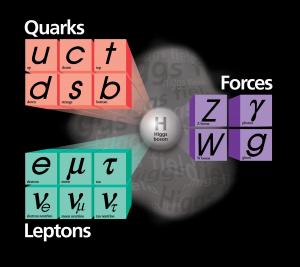 We finally got our hands on the 
the mysterious Higgs boson
responsible for generating the 
Masses ?
HEP Detectors (AP240)
4
Feb/21/2013
Beyond the SM ?
There are many interesting ideas on the market: 
Super symmetry; extra dimensions…
SUSY particles, KK gravitons, Z’, mini black holes… 
Many ideas support the notion that something ought to happen at the TeV energy scale (if we don’t find Higgs <1 TeV, then we also know we are fundamentally on the wrong track) 
but there is a huge chasm between what looks so nice and might be true, and what is actually true.
The only way to really move forward is to do experiment at the TeV scale.
HEP Detectors (AP240)
5
Feb/21/2013
Colliders
e+e- colliders 
Well known, initial state for simpler kinematics.
Beam energy fully engaged in interaction.
Hadron Colliders
Higher energy reach but only part of the proton energy making interesting interactions.
Interesting events sitting on top of mountain of uninteresting background interactions
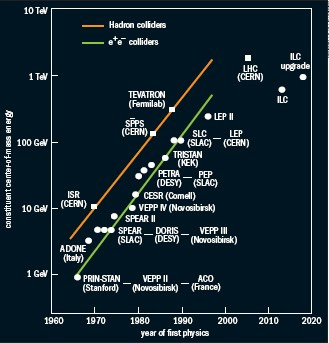 HEP and Detectors (AP240)
6
Feb/21/2013
The Large Hadron Collider
The next major facility at energy frontier. Located at CERN, Geneva, Switzerland.
Proton Proton collisions  @ 7+7 TeV
Two general purpose large experiments: ATLAS and CMS.
First collision Dec/09 
4+4 TeV run ended in Feb/13. Restart 2015 for 6.5+6.5TeV
HEP Detectors (AP240)
7
Feb/21/2013
PP Collisions
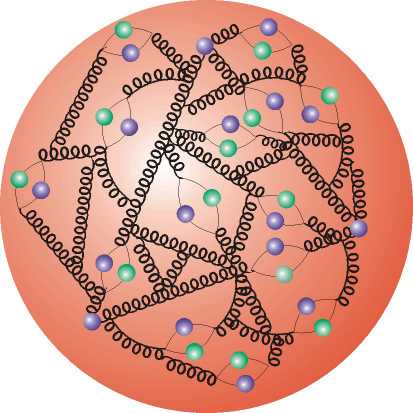 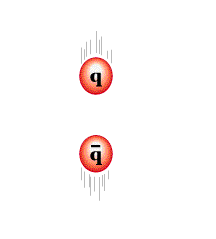 A closer look at the proton 
reveals a sea of partons. 
qq,gg,gq interactions 
and remaining proton debris.
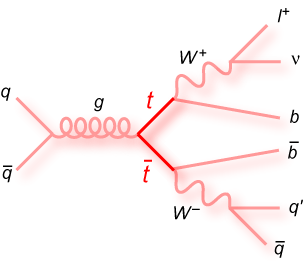 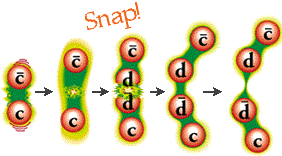 Quarks fragment into jets of hadrons
HEP Detectors (AP240)
8
Feb/21/2013
Physics Processes at LHC
7 TeV
Cross sections for heavy objects such as top, Higgs or possible new particles grew substantially compared to Tevatron  
but they are still under a huge mountain of QCD background.   
Multiple interactions in each beam crossing at LHC luminosity also gets much worse. 
Very challenging environment to pull out the interesting physics.
HEP Detectors (AP240)
9
Feb/21/2013
Physics Signatures
The overwhelming background at LHC is jet production, primarily gluons and light quark which all fragment into jet of light hadrons.
The more interesting objects typically decay more democratically to other particles:
                                                   __                                __
Z0 -> bb~15%; cc~12%; e+e-:m+m-:t+t- ~3.3% each
W -> en,mn, tn   ~11% each 
top quark -> b~100%; en+X,mn+X each ~9% 
Devise experiment to detect the distinctive signatures: 
e, m, t leptons
b quarks
Missing energy
HEP Detectors (AP240)
10
Feb/21/2013
Particle Signatures
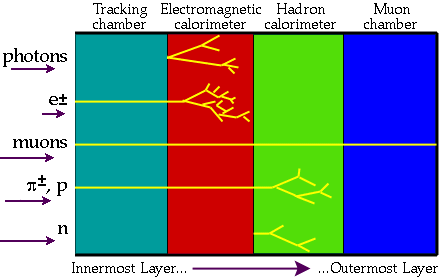 n and other non-interacting dark matter candidates => Missing Energy
HEP Detectors (AP240)
11
Feb/21/2013
The ATLAS Experiment
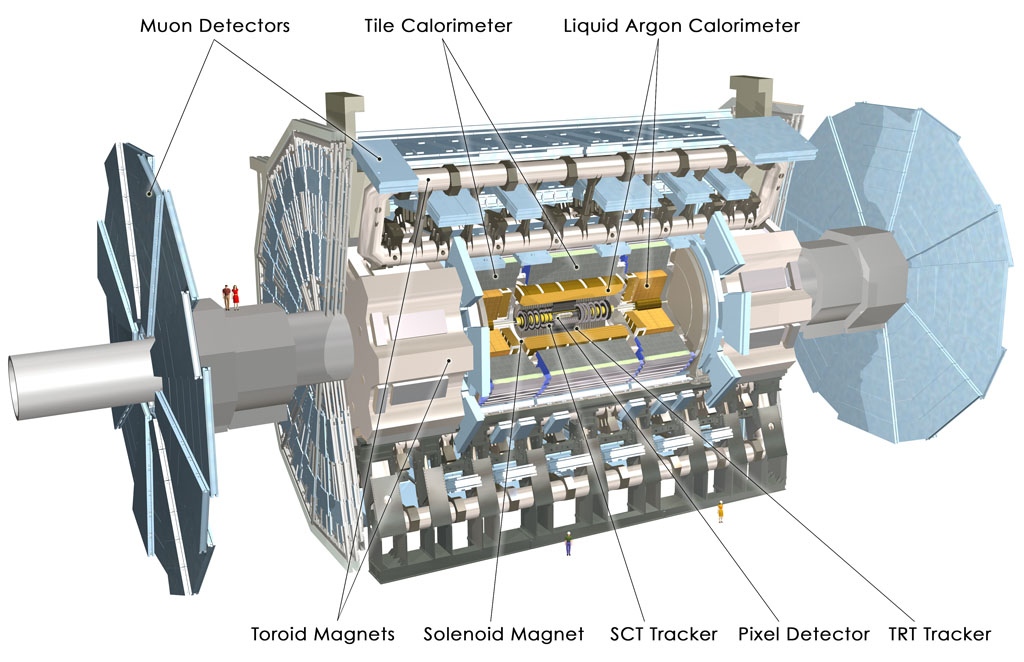 HEP Detectors (AP240)
12
Feb/21/2013
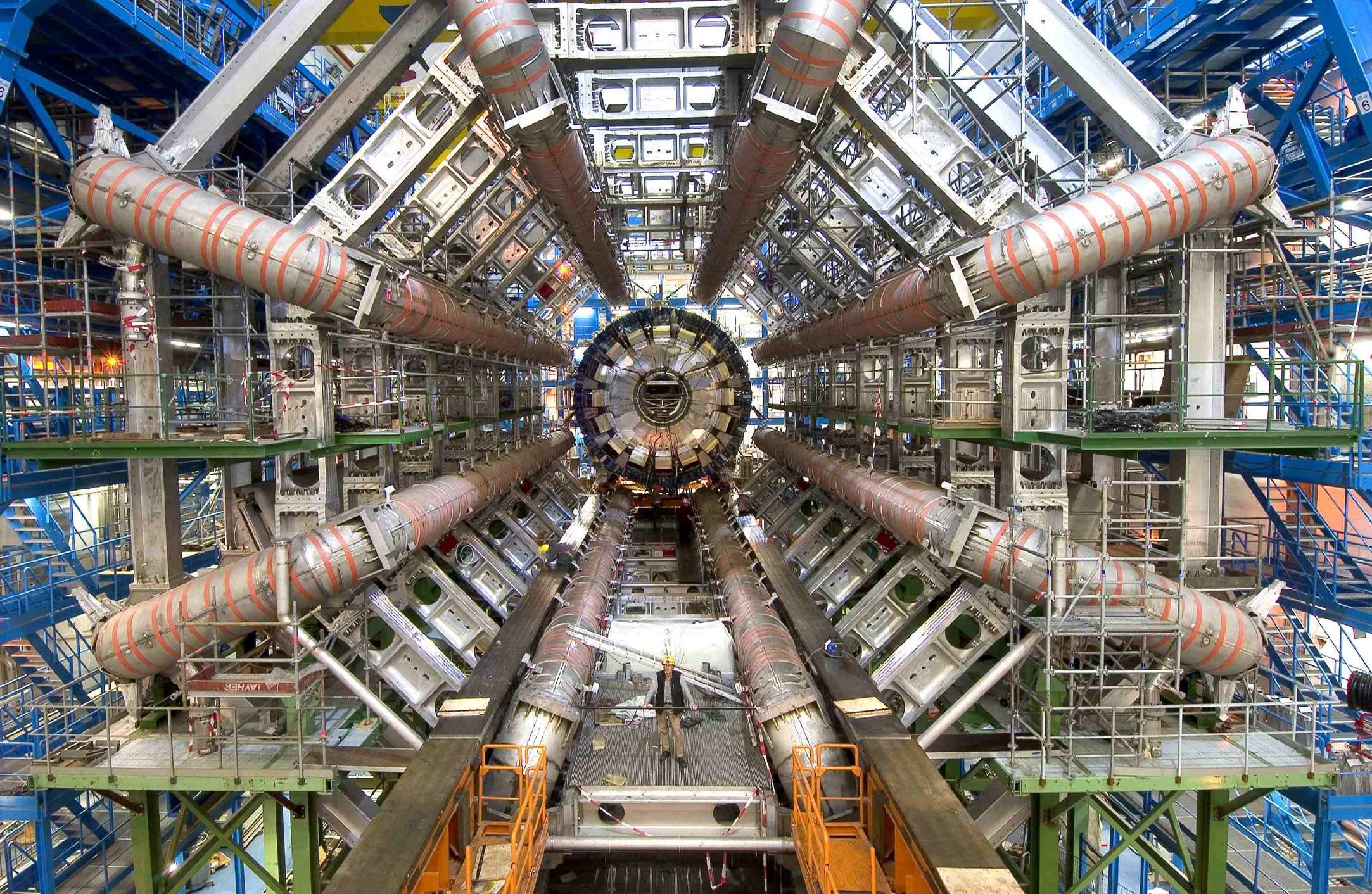 HEP Detectors (AP240)
13
Feb/21/2013
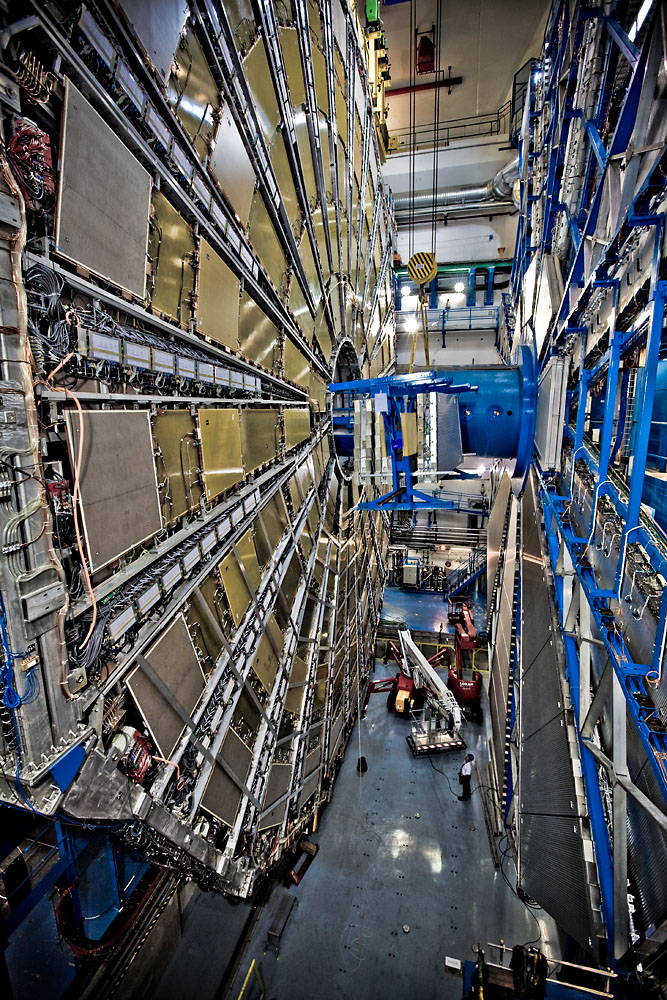 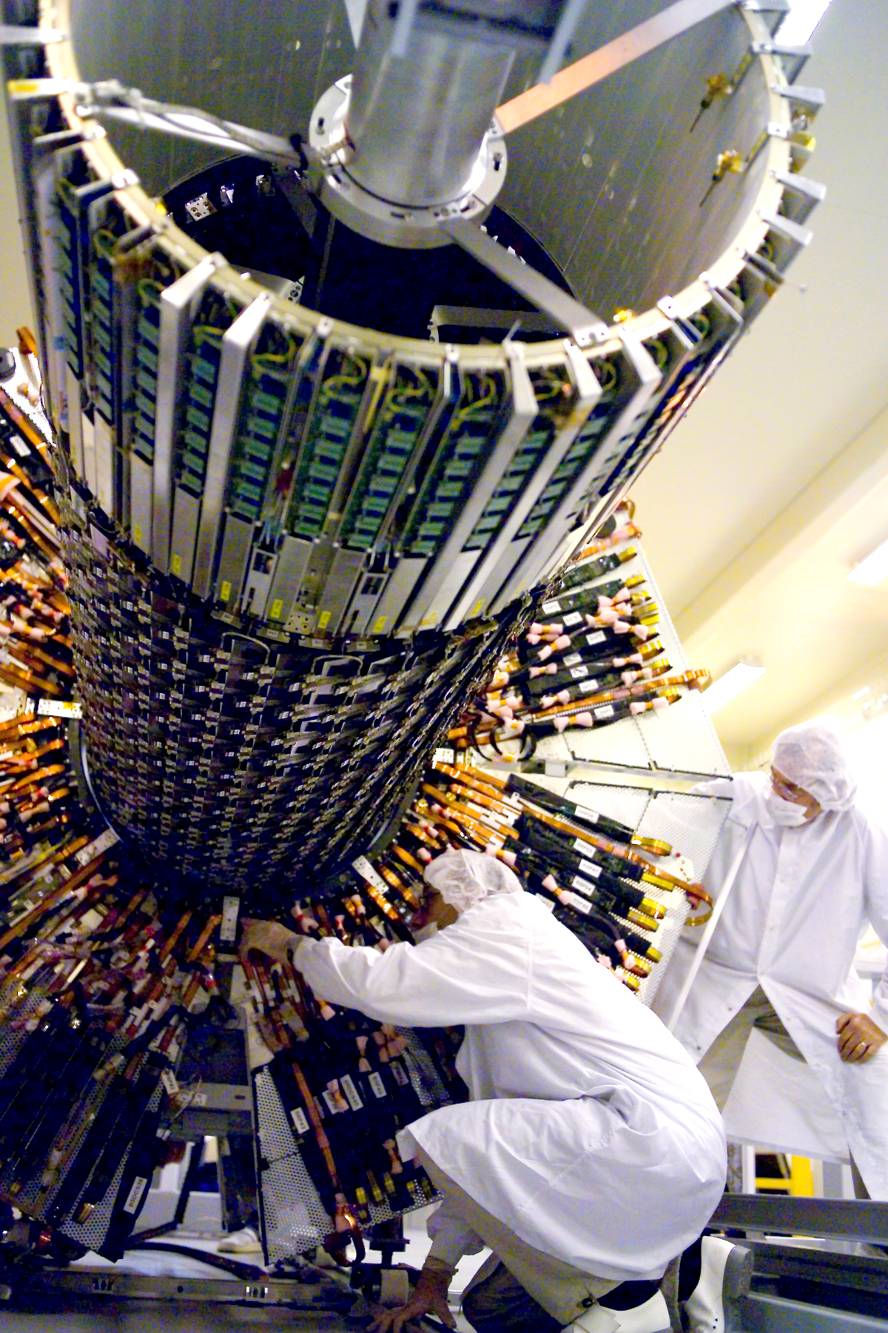 HEP Detectors (AP240)
14
Feb/21/2013
How Does ATLAS Detector Particles ?
See ATLAS movie Episode-2 on how detectors work:  
ATLAS - Episode 2: The Particles Strike Back (part-1)
ATLAS - Episode 2: The Particles Strike Back (part-2)
Many other general ATLAS info for the public: 
     https://atlas.cern/
HEP Detectors (AP240)
15
Feb/21/2013
Trigger & DAQ
500 CPUs
1600 CPUs
HEP Detectors (AP240)
16
Feb/21/2013
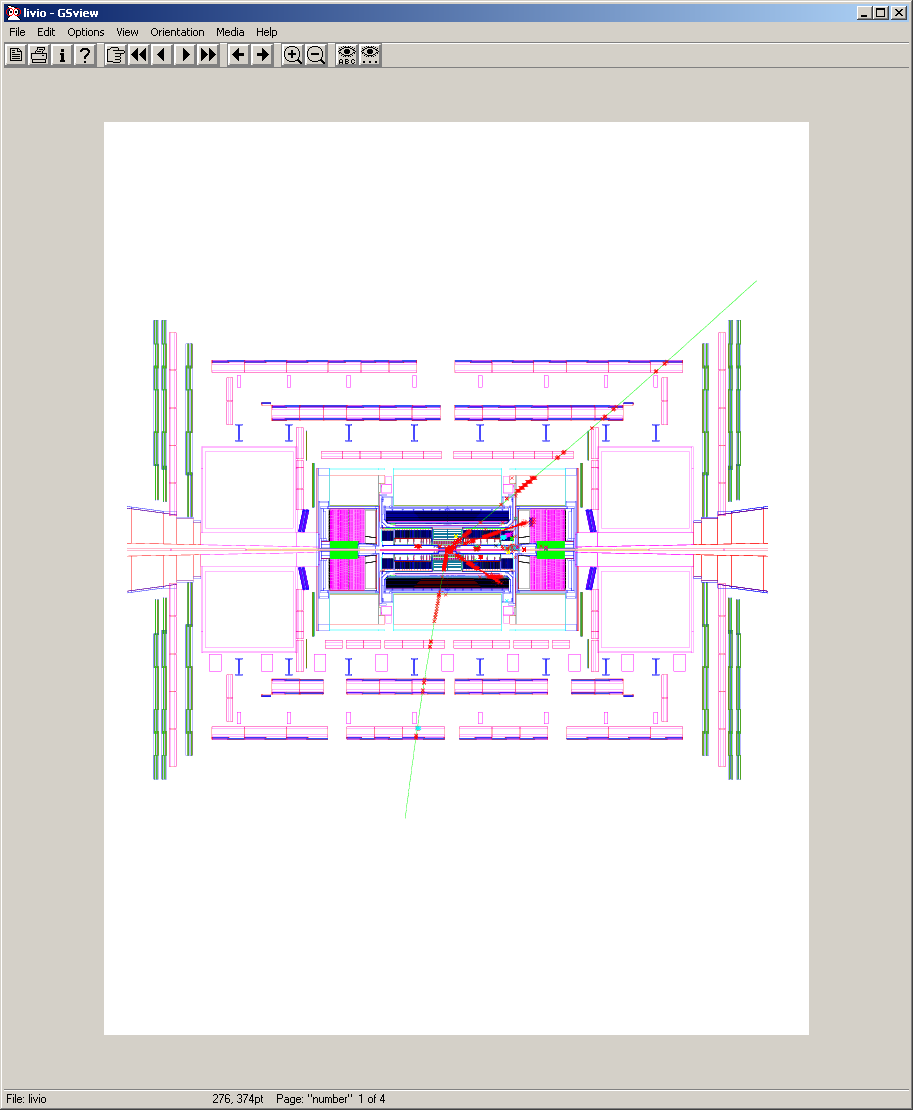 Higgs → ZZ → 2e+2m
Challenge of Detecting Interesting Physics
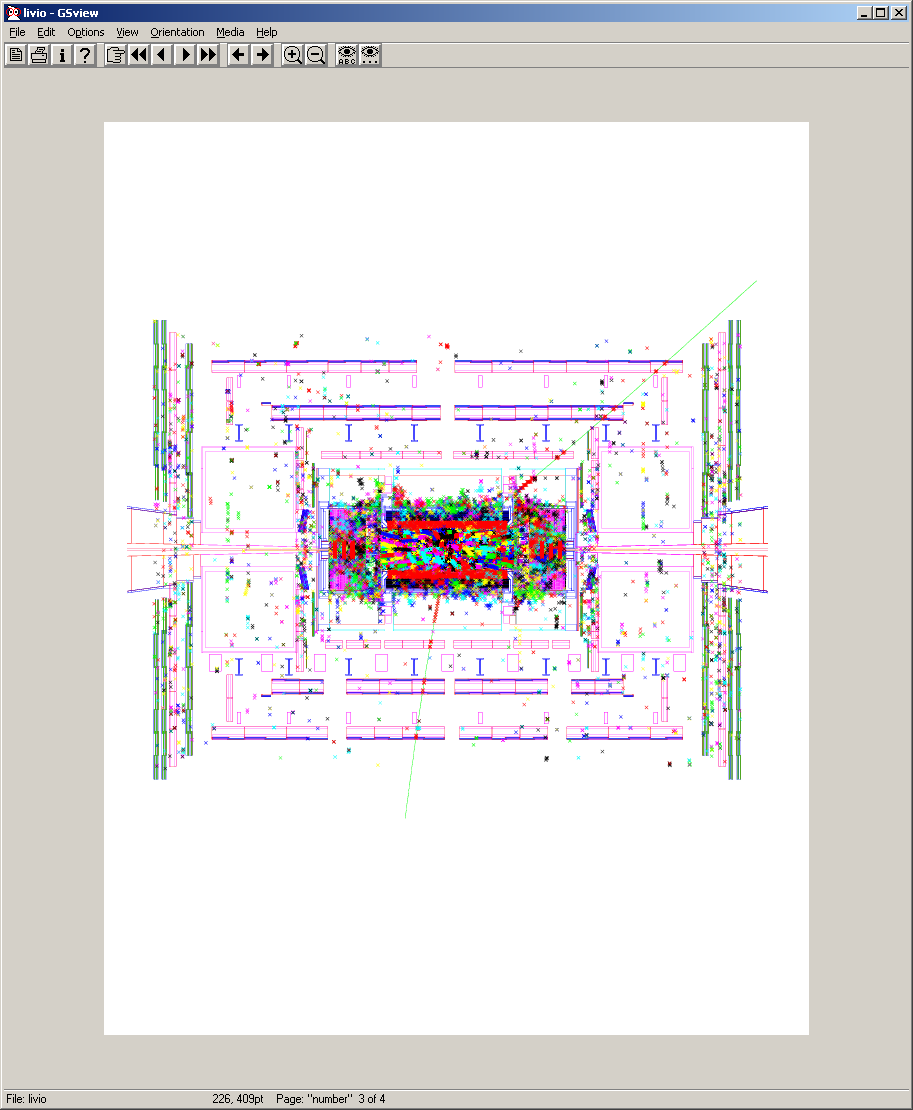 Simulation
~23 interactions
per beam crossing
at 1034 luminosity
Pile up background
HEP Detectors (AP240)
17
Feb/21/2013
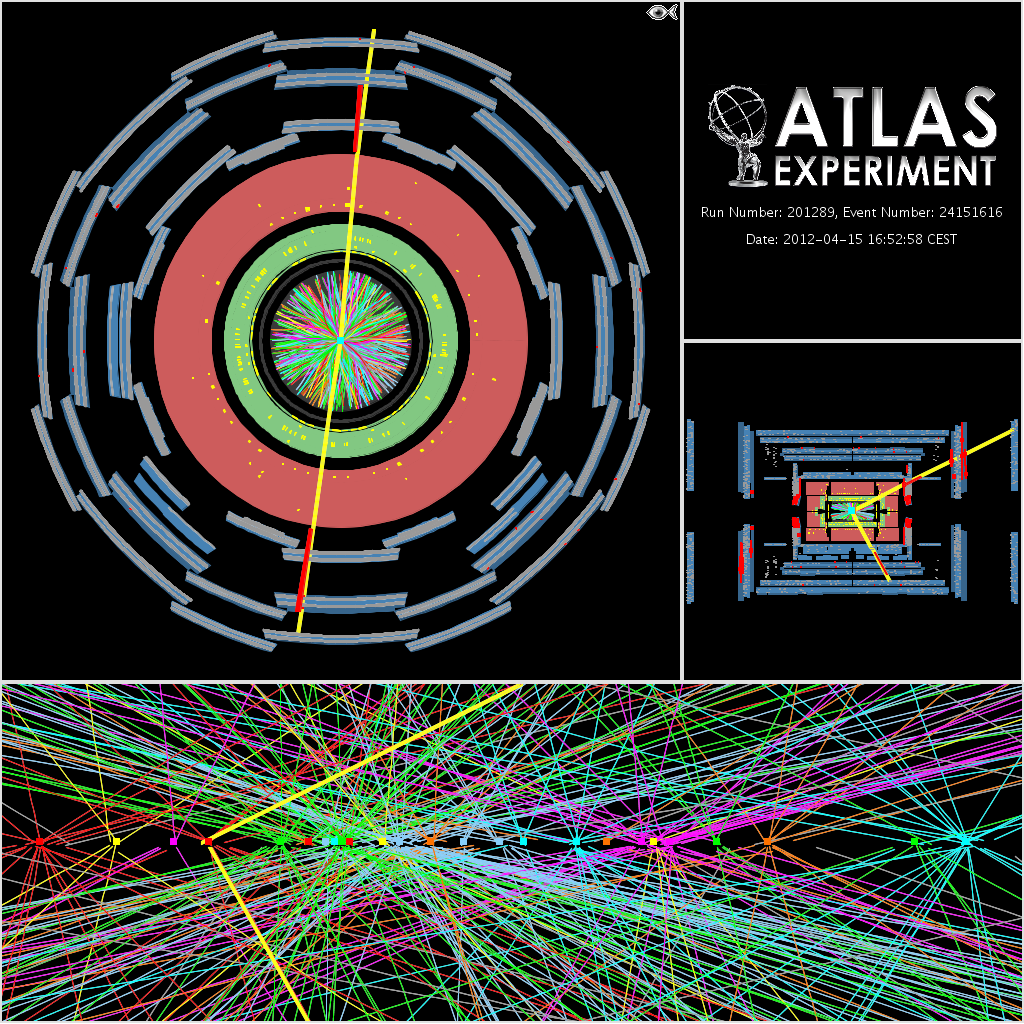 Z0->mm event
on top of 25 other pileup interactions.

Challenge to experimentalists
with constant battle to suppress background.
HEP Detectors (AP240)
18
Feb/21/2013
ATLAS Online Beam Spot
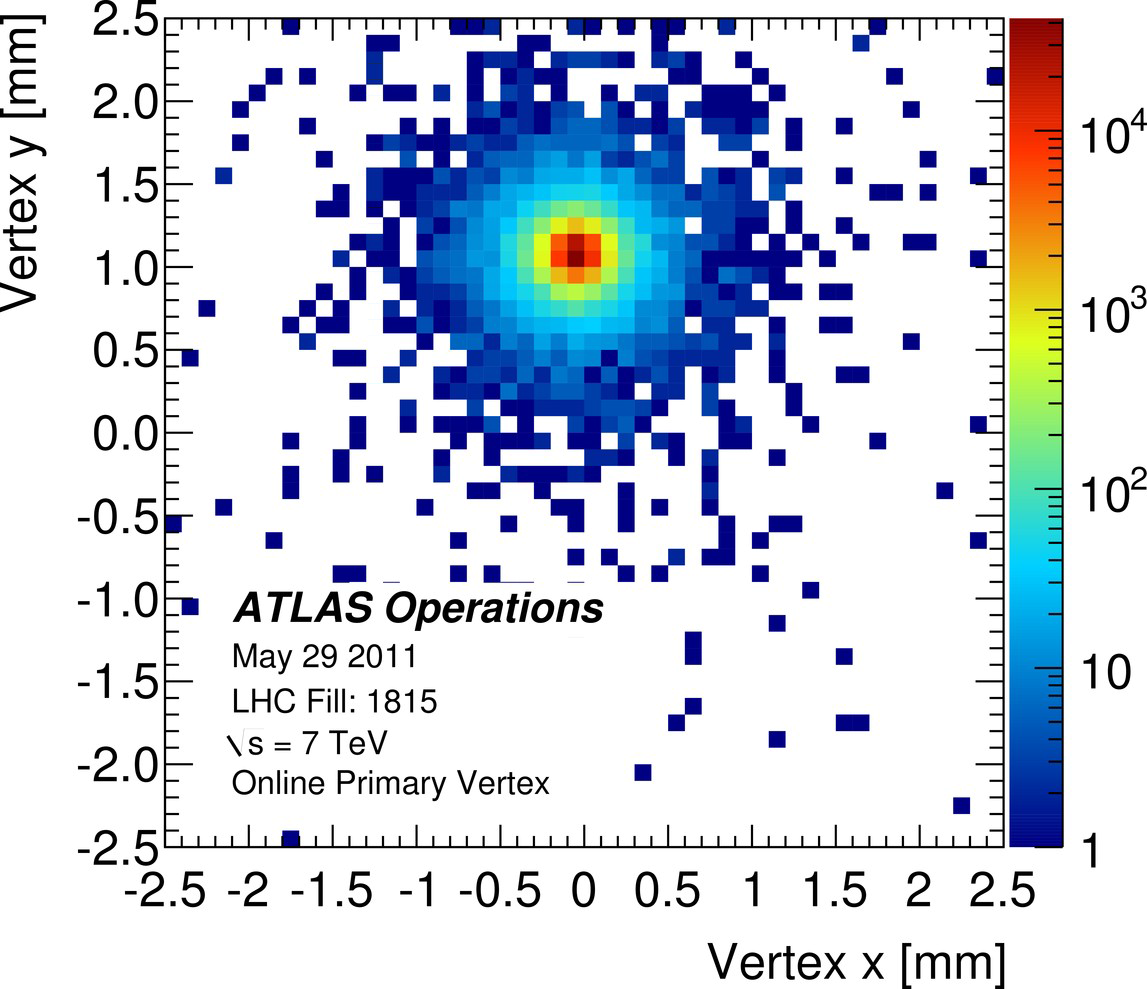 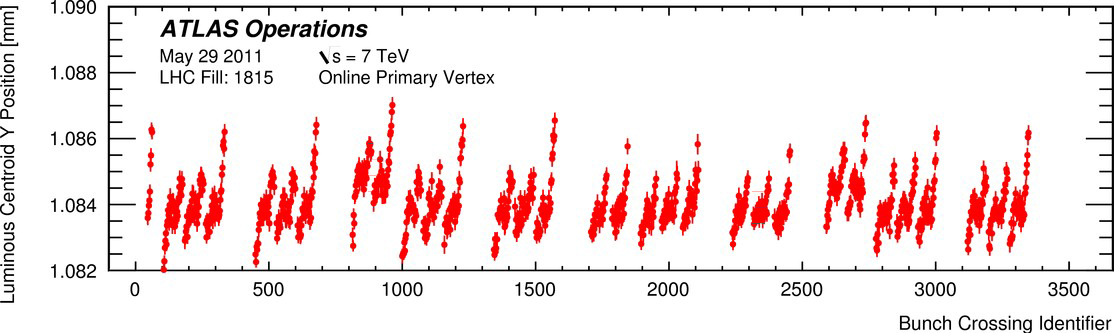 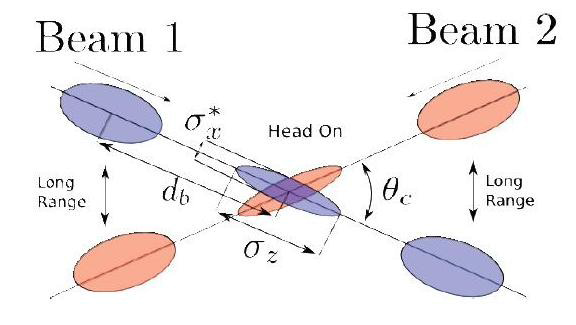 2mm
HEP Detectors (AP240)
19
Feb/21/2013
Conflictory Desires in Tracker Design
Would like t have infinitesimal granularity for best resolution
Should only consume minimal power
Should be extremely light in material to reduce multiple scattering
It should be very radiation hard
Has infinite bandwidth for shipping data
There should be just a few cables
It’s better to only cost pocket change
HEP Detectors (AP240)
20
Feb/21/2013
HEP Detectors (AP240)
21
Feb/21/2013
Radiation Hard Silicon Pixel Detector
HEP Detectors (AP240)
22
Feb/21/2013
ATLAS Insertable B-Layer (IBL)Pixel Detector for 2015
Enhance capability to identify b quarks – for e.g. Higgs->bb
HEP Detectors (AP240)
23
Feb/21/2013
Searching for Standard Model Higgs
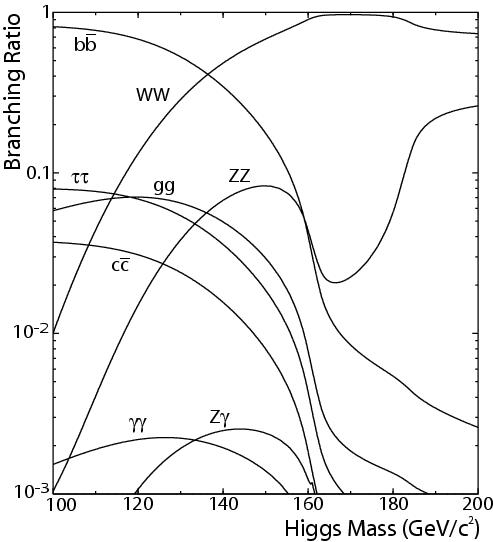 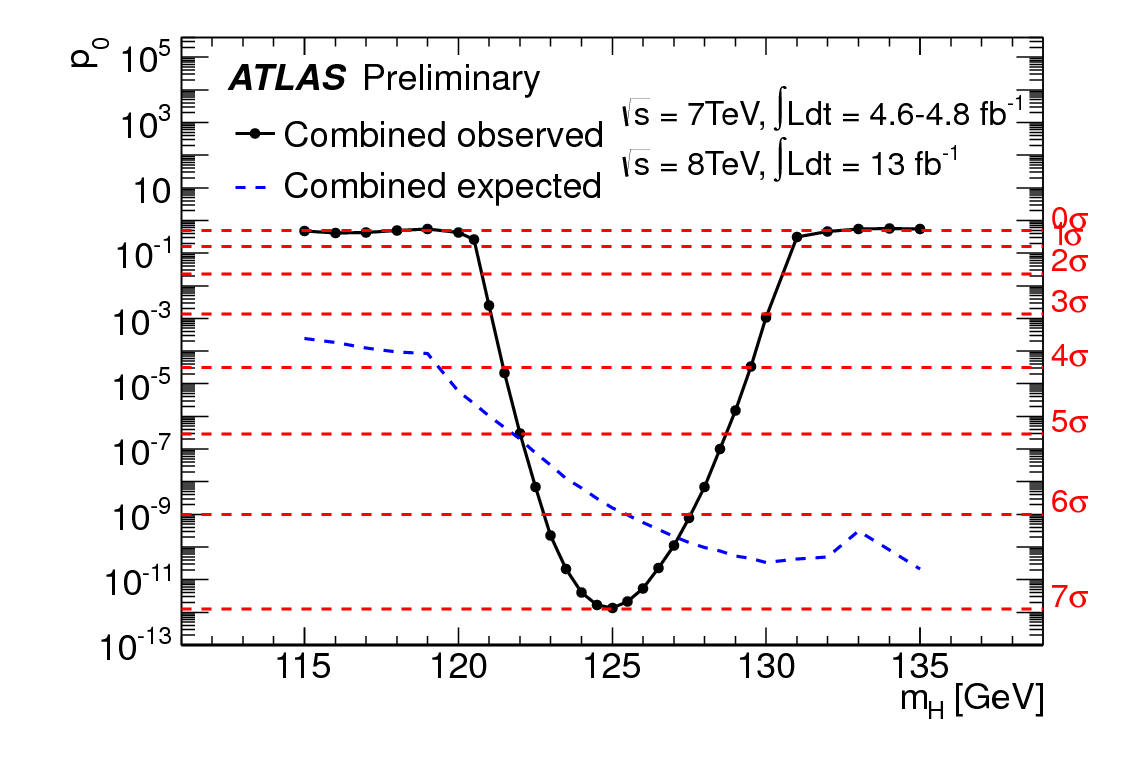 So far observed gg,ZZ,WW decay modes
Getting close on bb, tt modes
Trying to determine the spin
Really the SM Higgs ? 
Is this the only Higgs ?
HEP Detectors (AP240)
24
Feb/21/2013
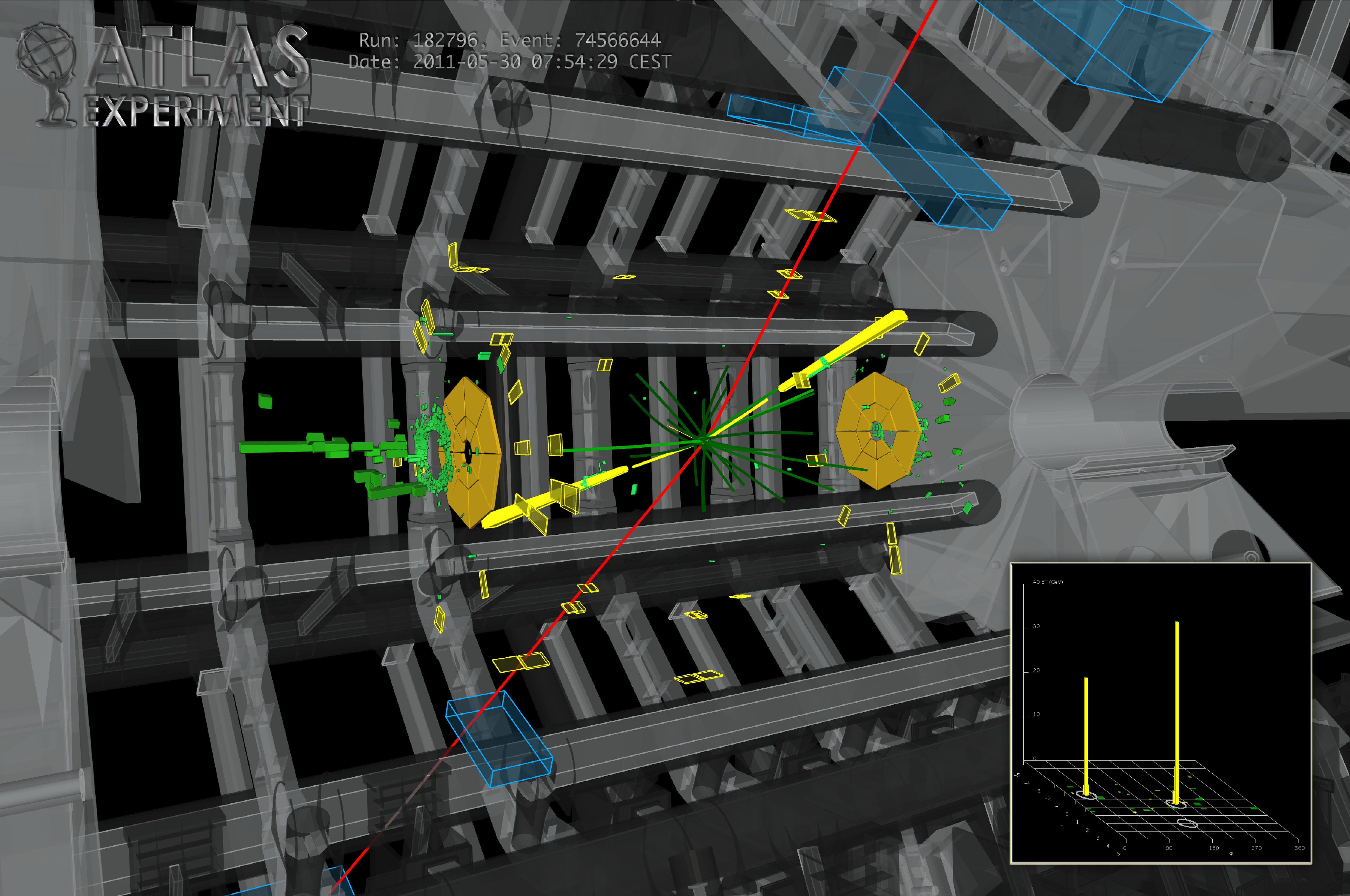 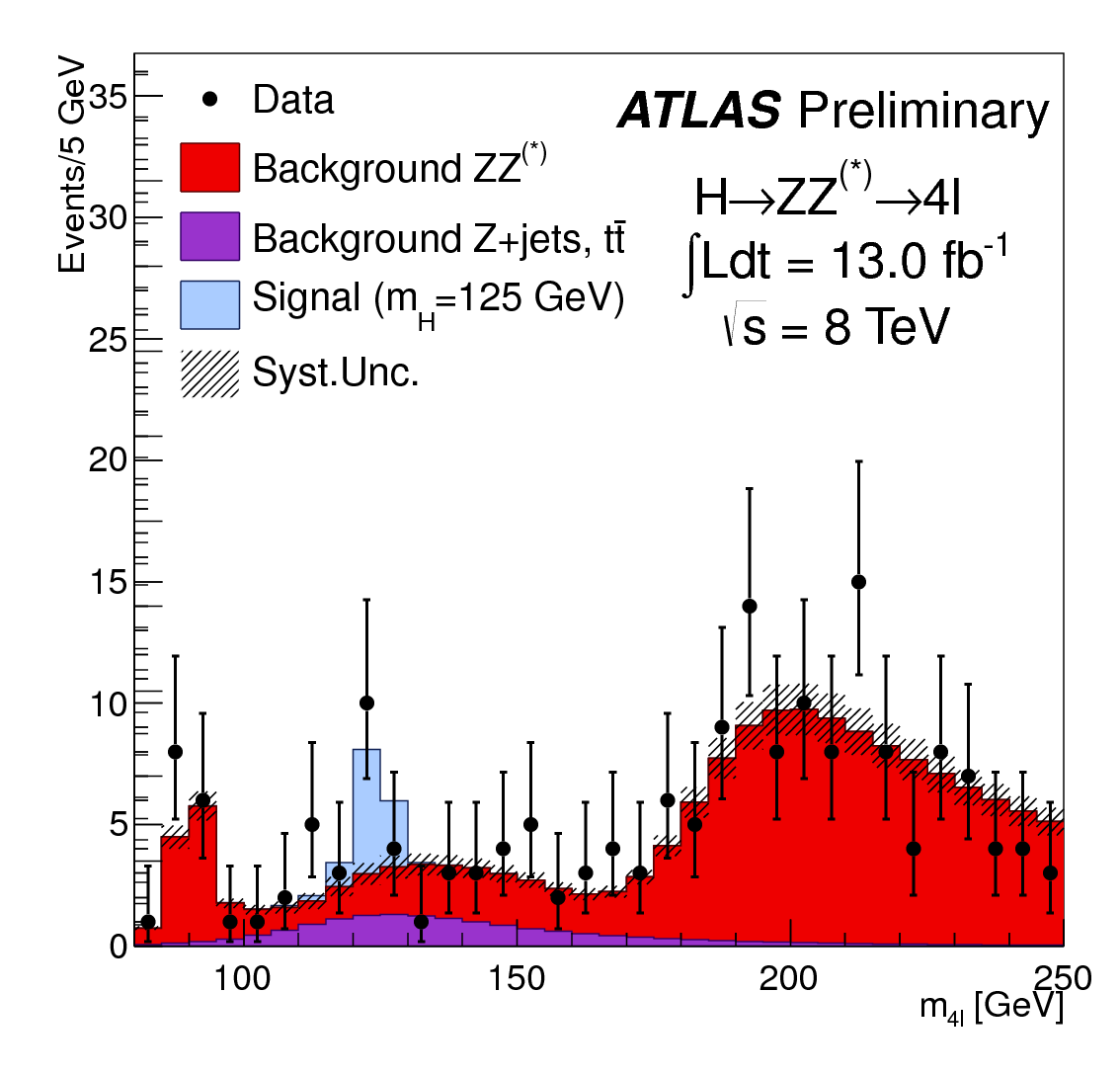 h->ZZ->mmee candidate
HEP Detectors (AP240)
25
Feb/21/2013
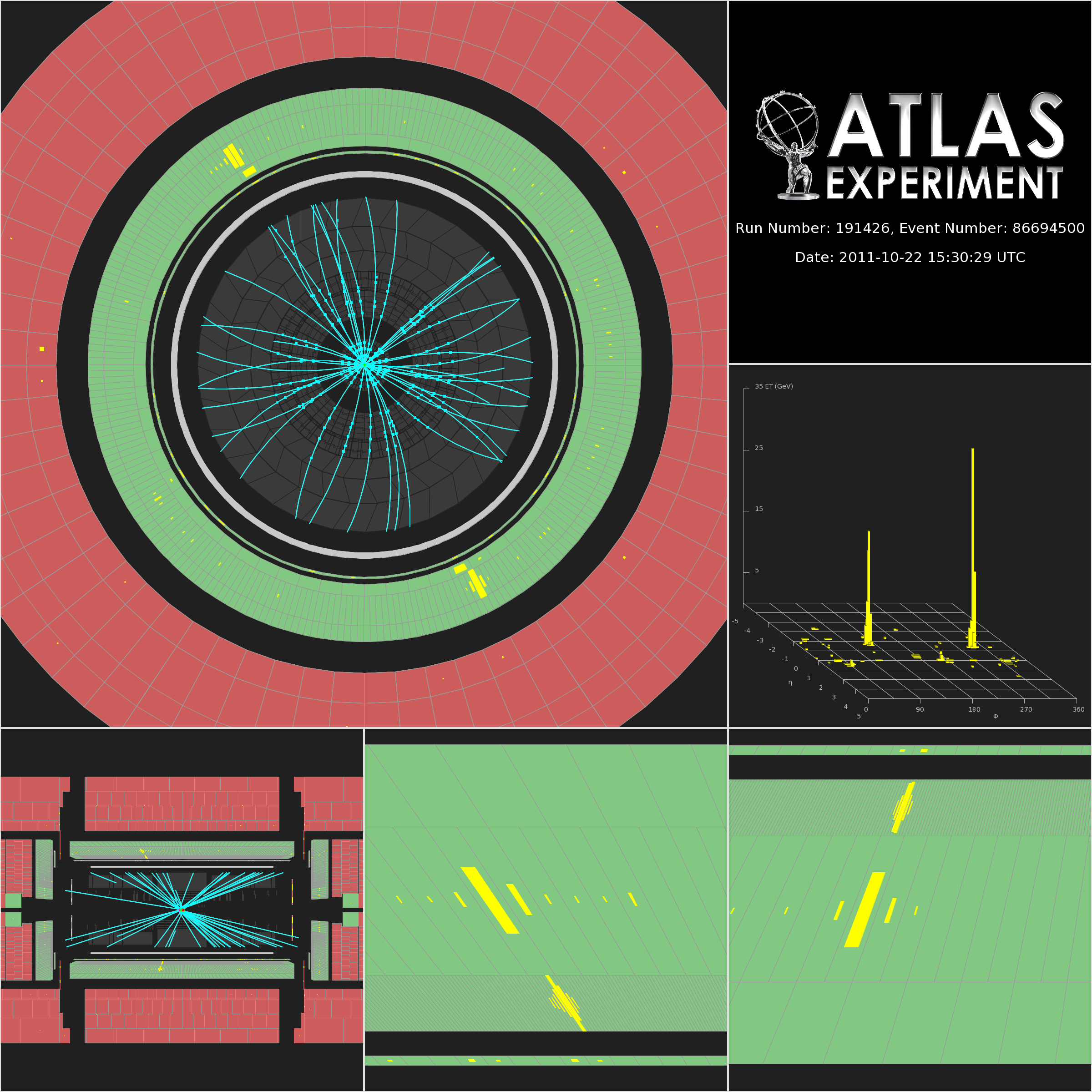 h->gg candidate
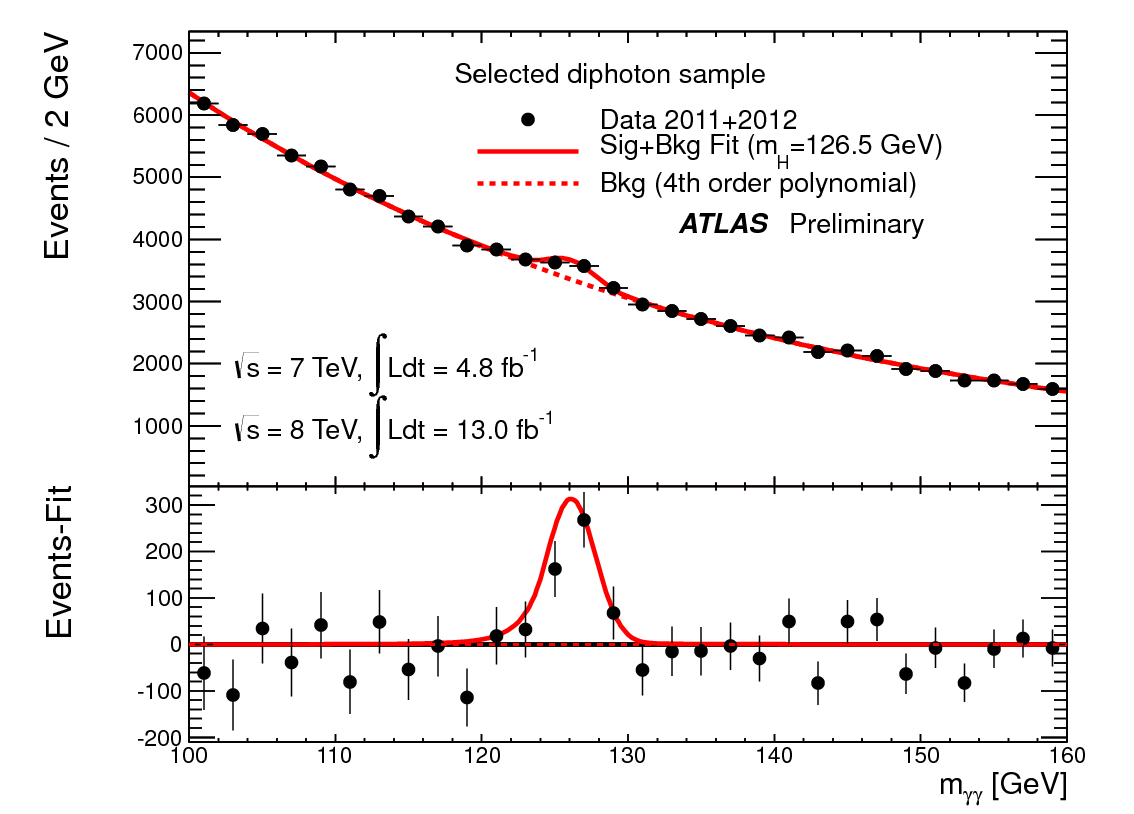 HEP Detectors (AP240)
26
Feb/21/2013
LHC Road map
HEP Detectors (AP240)
27
Feb/21/2013
Summary
Collider detectors and computing are major technical challenges.
LHC accelerator and detectors represent a monumental peak of HEP achievements.
Already one major discovery at LHC and hopefully more are on the way. 
The high luminosity LHC challenge require upgrades to detectors that are underway.
HEP Detectors (AP240)
28
Feb/21/2013
Online Resource and Contacts
Large Hadron Collider:
Wikipedia: https://en.wikipedia.org/wiki/Large_Hadron_Collider
LHC: https://home.cern/science/accelerators/large-hadron-collider
ATLAS experiment public info:
https://atlas.cern
SLAC ATLAS Activities
 	https://atlas.slac.stanford.edu/
Contact me: 
sudong@slac.stanford.edu
(650)-926-2284
HEP Detectors (AP240)
29
Feb/21/2013